ITI 499 – Mastering Windows FundamentalsSession 3 - Managing Applications & Browsing the Web
http://www.profburnett.com
Session 3 - Managing Applications & Browsing the Web
Managing Applications in Windows (Microsoft 365) 
Running and closing applications
Switching between open applications
Installing and uninstalling applications (from the Microsoft Store)
Using Browsers on the World Wide Web
Download and attach files
Windows Task Manager
9/1/2024
Copyright © Carl M. Burnett
2
Microsoft 365 Applications
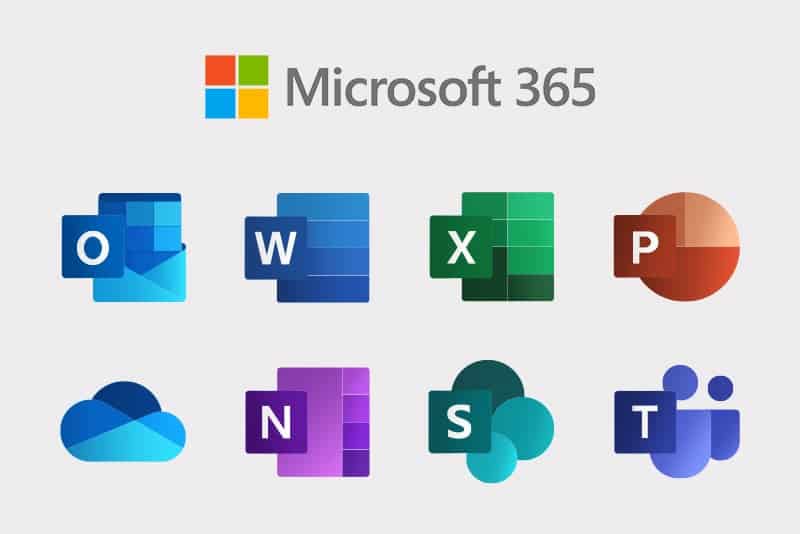 9/1/2024
Copyright © Carl M. Burnett
3
Microsoft 365 Applications
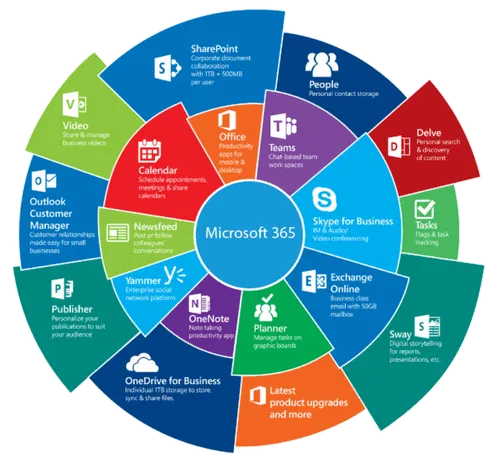 9/1/2024
Copyright © Carl M. Burnett
4
Installing and uninstalling applications (from the Microsoft Store)
9/1/2024
Copyright © Carl M. Burnett
5
Microsoft Store
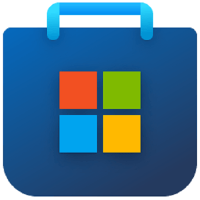 9/1/2024
Copyright © Carl M. Burnett
6
Knowing Technology IV  Your Internet Browsers
http://www.profburnett.com
Introduction to Internet Browsers
Browsers 
Websites
Apps
Printing
Saving
Search Engines
9/1/2024
Copyright © 2007 - 2019 Carl M. Burnett
8
Web Browsers
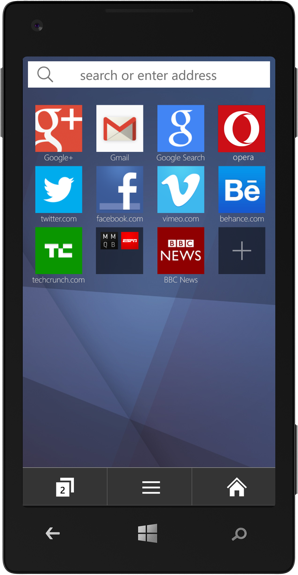 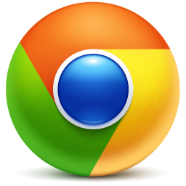 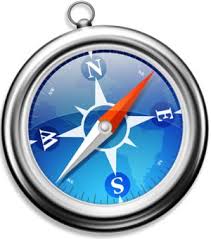 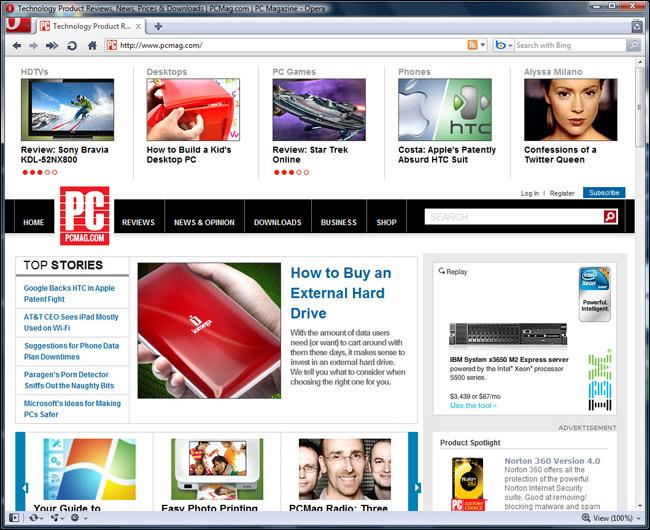 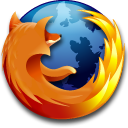 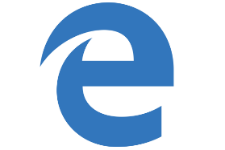 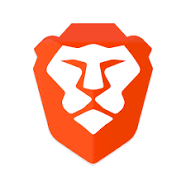 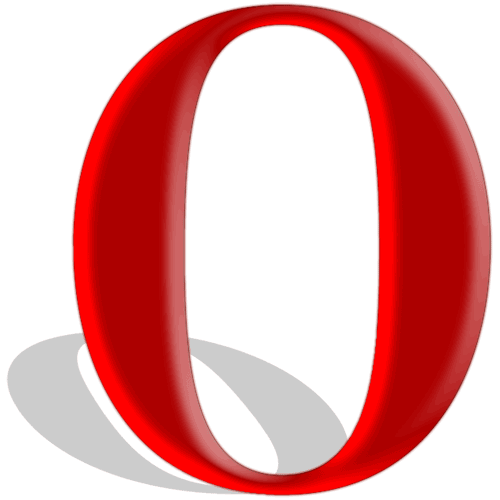 9/1/2024
Copyright © Carl M. Burnett
9
What a Web Browser is NOT
Not a search engine.
Not an operating System.
Not email.
Not the Internet
9/1/2024
Copyright © 2007 - 2019 Carl M. Burnett
10
Chrome (65.7%)
https://www.google.com/chrome/
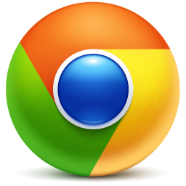 Customize your ChromePersonalize your web browser with themes, dark mode, and other options built just for you.
Browse across devicesSign in to Chrome on any device to access your bookmarks, saved passwords, and more.
Save time with autofillUse Chrome to save addresses, passwords, and more to quickly autofill your details.
9/1/2024
Copyright © 2007 - 2019 Carl M. Burnett
11
Safari (17.9%)
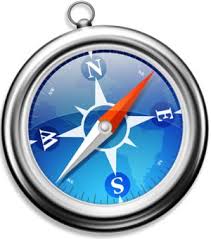 https://www.apple.com/safari/
Built for Apple Devices
Better Privacy Controls than Chrome
9/1/2024
Copyright © 2007 - 2019 Carl M. Burnett
12
Edge (5.3%)
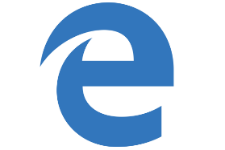 https://www.microsoft.com/en-us/edge?ep=0&form=MA13M0&es=40
AI Theme Editor
AI Security Manager
Use for Gaming
Sync bookmarks and passwords across devices
9/1/2024
Copyright © 2007 - 2019 Carl M. Burnett
13
Firefox (2.7%)
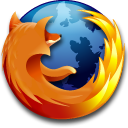 https://www.mozilla.org/en-US/firefox/
Single login
Better Privacy Controls Than Edge
Sync across devices
9/1/2024
Copyright © 2007 - 2019 Carl M. Burnett
14
Opera (2.2%)
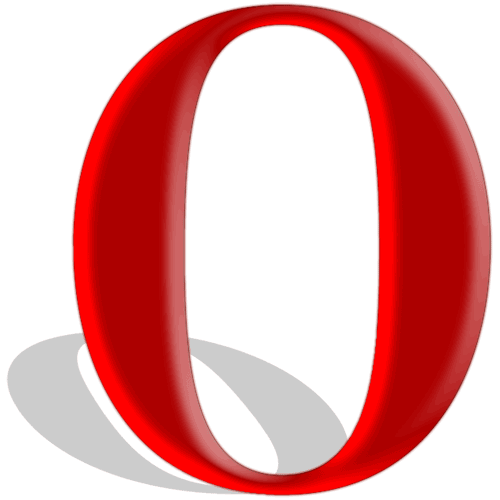 https://www.opera.com/
Tab Islands
Privacy better than Edge
Free VPN
9/1/2024
Copyright © 2007 - 2019 Carl M. Burnett
15
Brave (1%)
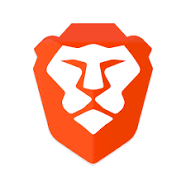 https://brave.com/
Better Privacy than Firefox
Ad Blocking
Adherence to Web Standards
9/1/2024
Copyright © 2007 - 2019 Carl M. Burnett
16
Internet Browsers Settings
Chrome
Edge
Firefox
Safari
Your (Profiles)
Autofill & Passwords
Privacy & Security
Performance
Appearance
Search Engine
Default Browser
On Startup
Languages
Sidebar
Downloads
Accessibility
System
Reset Settings
Extensions
Profiles
Privacy, Search
Appearance
Sidebar
Start, Home
Copy, Paste
Cookies and Permissions
Downloads
Family
Languages
Printers
System
Devices
Accessibility
General 
Homepage
Search
Privacy & Security
Sync
Extensions and Themes
General 
Tabs
Autofill 
Passwords
Search
Privacy 
Websites
Profiles
Extensions
Advanced
9/1/2024
Copyright © 2007 - 2019 Carl M. Burnett
17
Knowing Technology IV  Email
http://www.profburnett.com
Email Applications
Online (Webmail) Services
Offline Email Apps
Sending and Receiving
Reply and Reply All
Spam mail
9/1/2024
Copyright © 2007 - 2019 Carl M. Burnett
19
Online (Webmail) Services
Apple Mail (48%)
Gmail (36%)
Outlook (Outlook.com, Hotmail.com, Live.com) (.65%)
Yahoo Mail (2.8%) 
AOL Mail (Less than .01%)
9/1/2024
Copyright © 2007 - 2019 Carl M. Burnett
20
Email Apps
Windows Email Apps
Apple Email Apps
Microsoft Outlook
Windows Mail
Thunderbird
Mailbird
eM Client
Kiwi for Gmail
Twobird
Microsoft Outlook 
Apple Mail
Spark 
Canary Mail
Mailspring
Mimestream
9/1/2024
Copyright © 2007 - 2019 Carl M. Burnett
21
Task Manager
http://www.profburnett.com
Task Manager
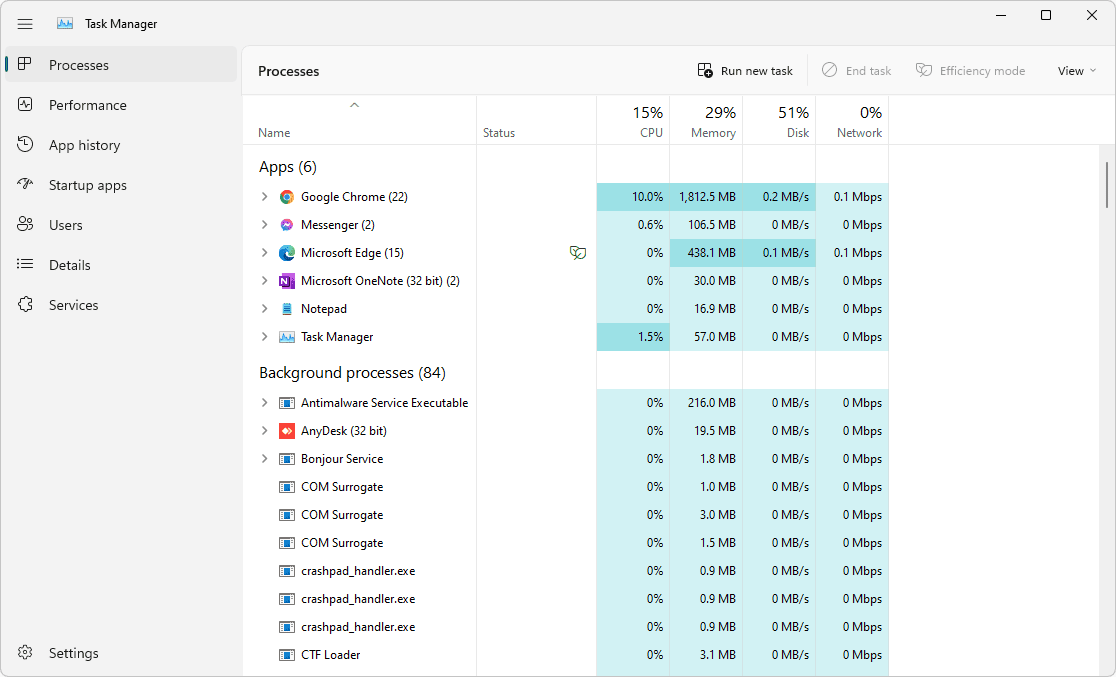 9/1/2024
Copyright © Carl M. Burnett
23